Introduktion til reparationsteknik
1. Typiske fejl
2. Værktøj
3. Adskillelse
Pause
4. Visuel inspektion
5. Måling på elektronik
6. Kort om loddeteknik
7. Opsporing af reservedele
8. Sikkerhed
1. Typiske fejl
Begynde ”udefra”: Stikprop, strømledning, strømforsyning, sikringer, batteri
Mekanisk: Lup og lys – hvor er der knækket en lille stump af.
Fejlsøgningsteknik: Få den sædvanlige bruger til vise normal betjening
Eliminer de ting, der ikke kan fejle noget
2. Værktøj og reservedele
Man skal ikke gå ned på udstyr – men heller ikke anskaffe alt for meget man ikke får brug for. Privat kan man anskaffe efter behov, mens en RC må have lidt mere fra starten.
Elektronik og el-redskaber: (Simpelt) Multimeter er nødvendigt. Plastic ”brækjern”, luft på dåse
Støvsugere, hækkeklippere, hårtørrere, barbermaskiner o.s.v.: Bitsæt med flere forskellige bit end man havde drømt om. Også gerne lange bits så man kan nå gemte skruer.
Lim, trykluft ...
iFixit, RS-Components, HaraldNyborg, Thansen, Avexperten, Biltema, . .
RC grupper, Facebook grupper, youtube videoer, … Værdien af hjælp fra nogen der har prøvet før kan ikke overvurderes.
3. Adskillelse
Alt der kan tåle vand (stavblendere m.v.): Pain in the ass. 
Alt hvad der er ”reperationslåst”: Endnu værre.
Find en iFixit eller youtube video.
Pas på alle skruer m.v.
Dokumenter adskillelse – det skal jo samles igen.
4. Visuel inspektion
Udvendig skade – forplantet sig indeni
Batteri kontakter
Løse ledninger – ”kold lodning”
Brændte steder – kortslutning
”Raslen”
Måle spænding
Føle varme
5. Måling på elektronik
Pas på med håndtering af måleledningerne – kortslut ikke
Nemmest at måle Volt
Forstyrrer ikke
Modstand duer ikke in-situ
Målestrømmen går andre veje
”Gennemgang” = null modstand
Ampere kræver ændring
Volt:
220v AC – PAS PÅ
AC ved transformatorer
Ind 220, ud 24
DC for resten
5, 12, 24, 3.3
Ohms lov: V = A * R
Watts lov: W = V * A
5(A)  Ohms lov: V = A * R  &  Watts lov: W = V * A
V = A * R
A = V / R
R = V / A
W = V * A
V = W / A
A = W / V
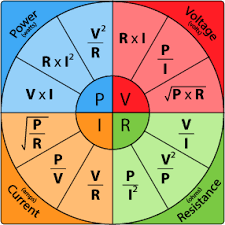 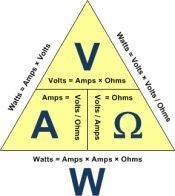 5(B) 6 hurtige
1. Er der et nyt batteri i enheden?
2. Er der bulede kondensatorer?
3. Er der misfarvede områder på printpladen?
4. Er der irrede områder på konnektorer el. loddebaner?
5. Er der mistænkelige (grå, luftige) lodninger?
6. Er der spænding på indersiden af strømforsyningen?
6. Loddeteknik
Man hælder IKKE varmt tin på, man varmer delene og tilføjer tin
Ledninger tæt og rene. (Evt. fjern tidligere tin: tinsuger, loddewick)
Tryk loddekolben mod den tykkeste ledning – 2-4 sekunder
Tryk loddetin på modsat side
Se det flyde rundt – 1-2 sekunder
Fjern kolben og hold STILLE i 2-3 sekunder
Termosikringer kan ikke tale meget varme: Lav en sløjfe på benet og hold den med fladtang
Fluss/Flux er ”pixiedust”
7. Opsporing af reservedele
Google – ”Reservedele til Køleskabs motor”
Google – Partnummer (som det står på dimsen)
Google – Beskrivelse (teknisk term som ”startrelæ”)
En forkert reservedel er værre end fejlen – modelnumre
Lav det selv …
(PlasticFantastisk, Sugru, Varmelim – eller 3D printer)
8. Sikkerhed – gode vaner!
Sikkerhed mod elektrisk stød – pas på hvis flere arbejder sammen
Sikkerhed mod at skade andre: en loddekolbe er varm – hold afstand
Sikkerhed for udstyret: Opsøg information før reparationen startes
Sikkerhed for god afslutning: Pas godt på alt, der pilles af og dokumenter hvad og hvordan.
Sikkerhed af det reparerede: Tag ikke noget i brug, der kan medføre fare.